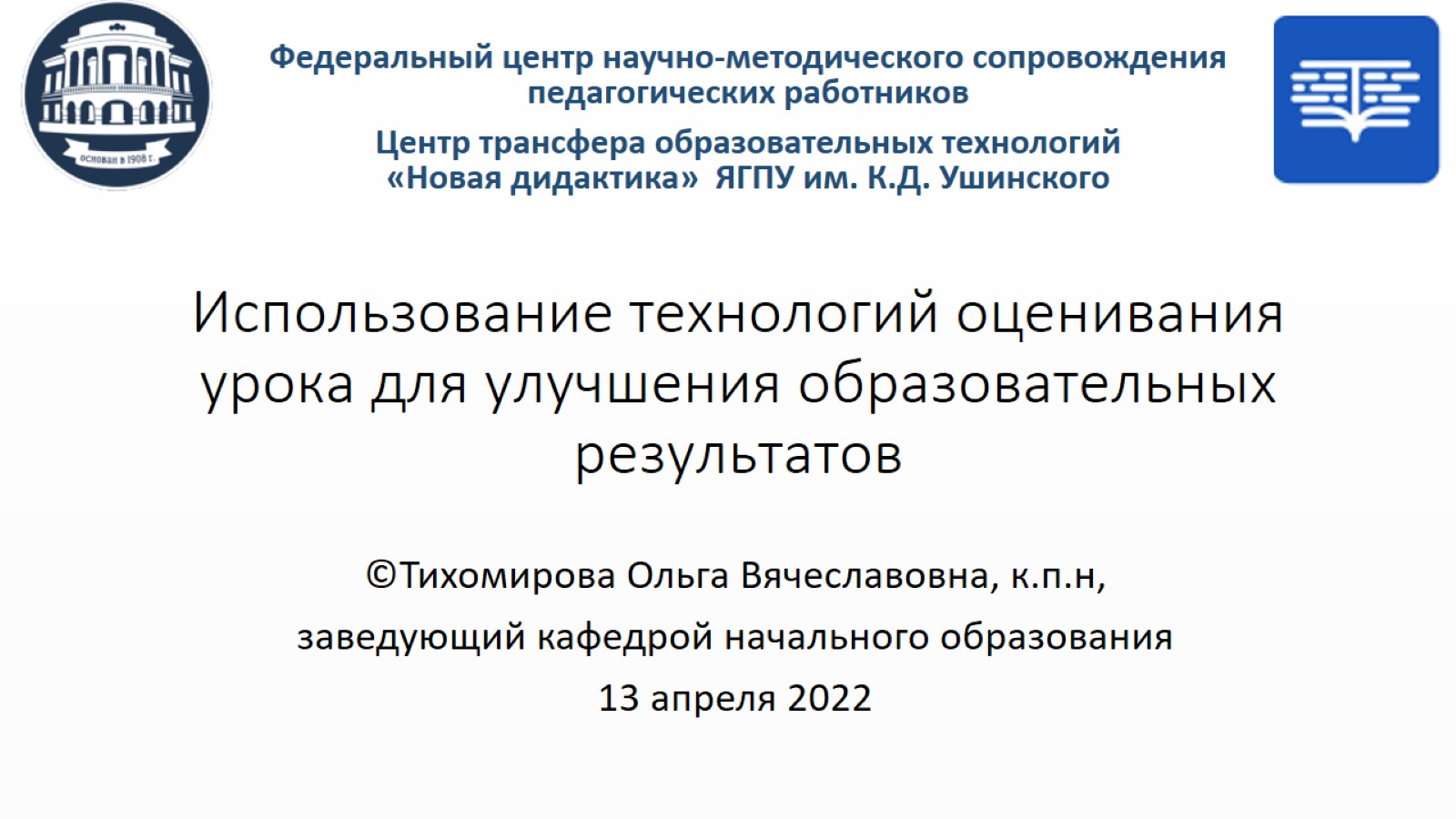 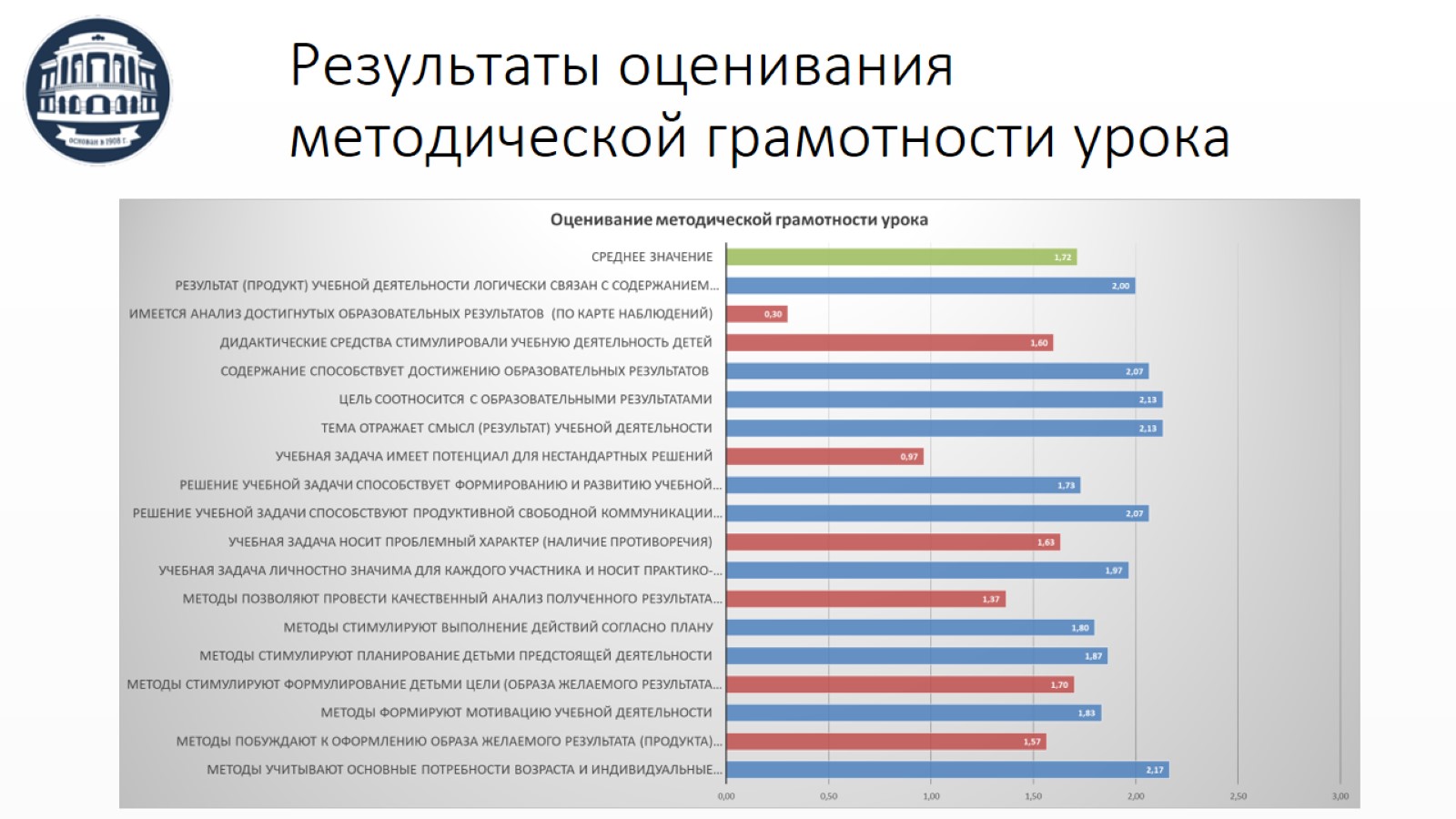 Результаты оценивания методической грамотности урока
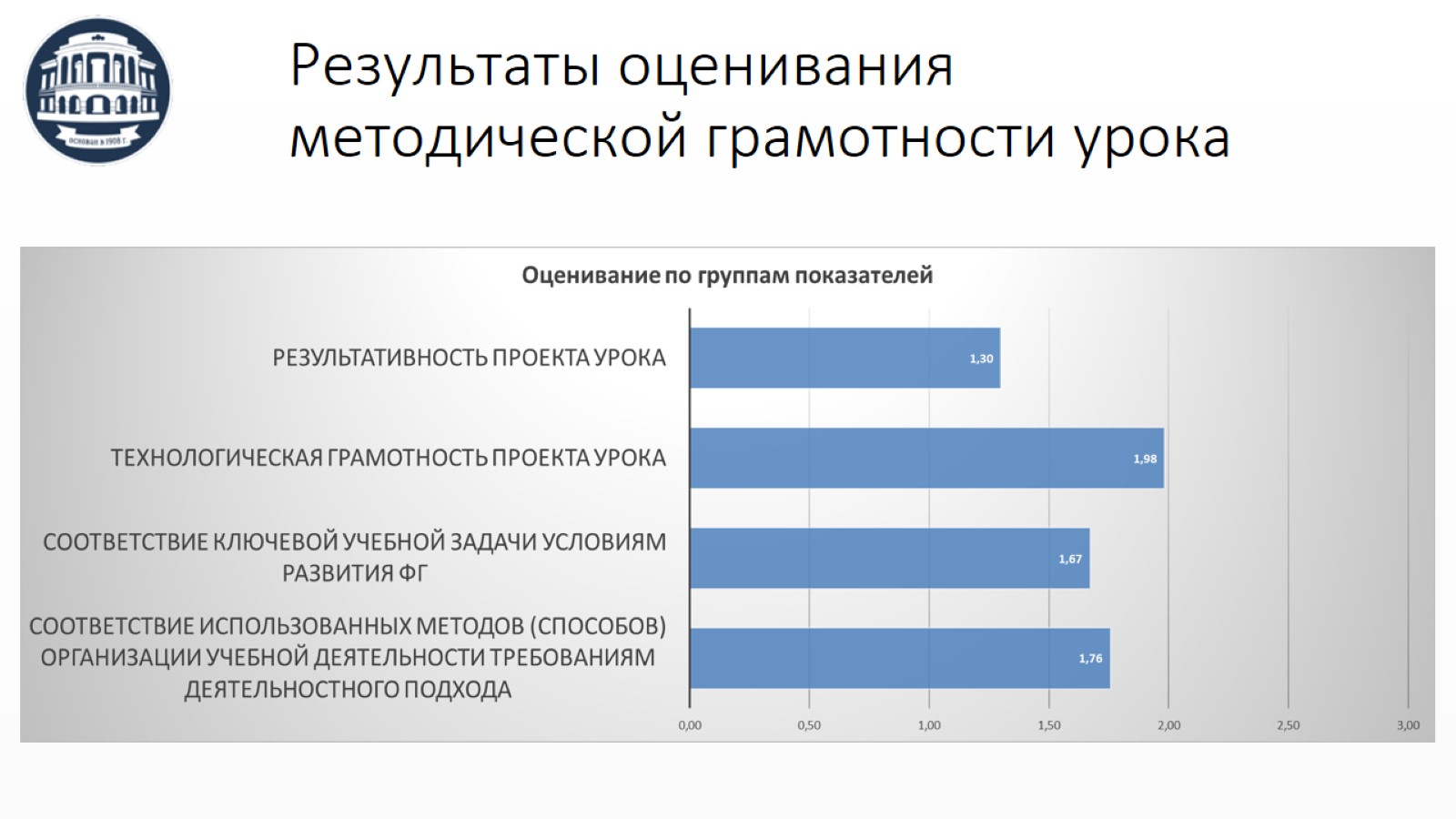 Результаты оценивания методической грамотности урока
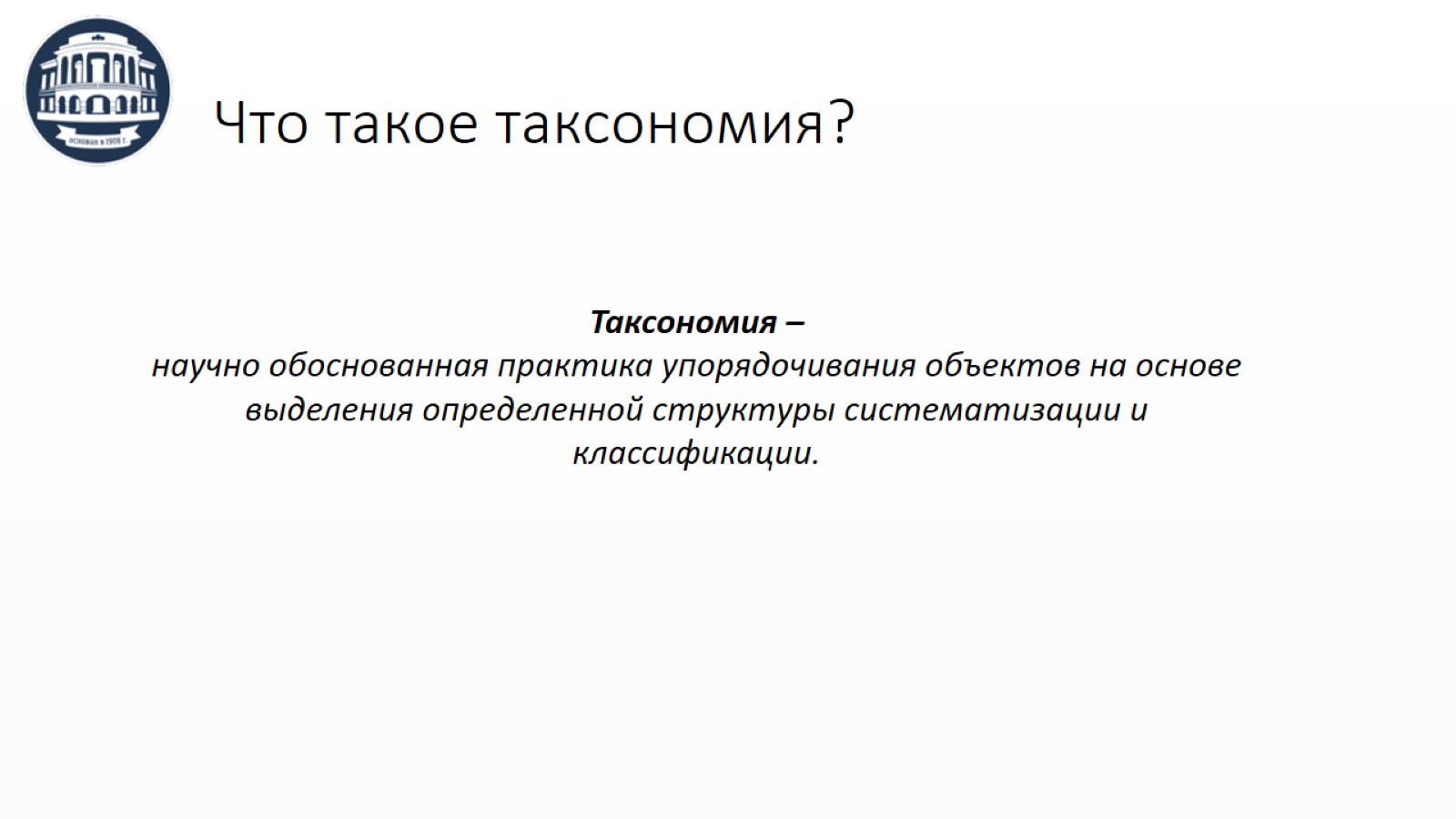 Что такое таксономия?
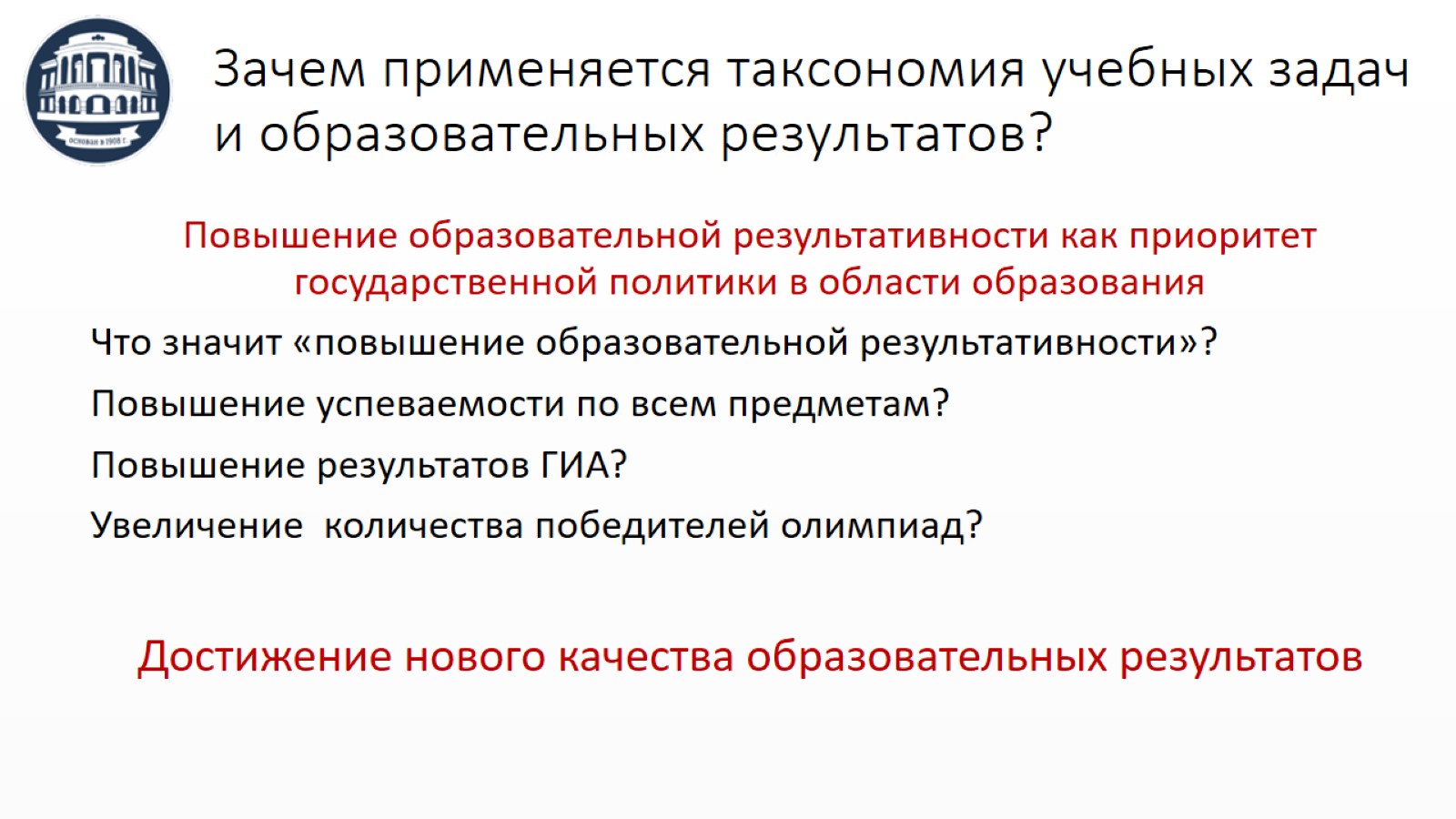 Зачем применяется таксономия учебных задач и образовательных результатов?
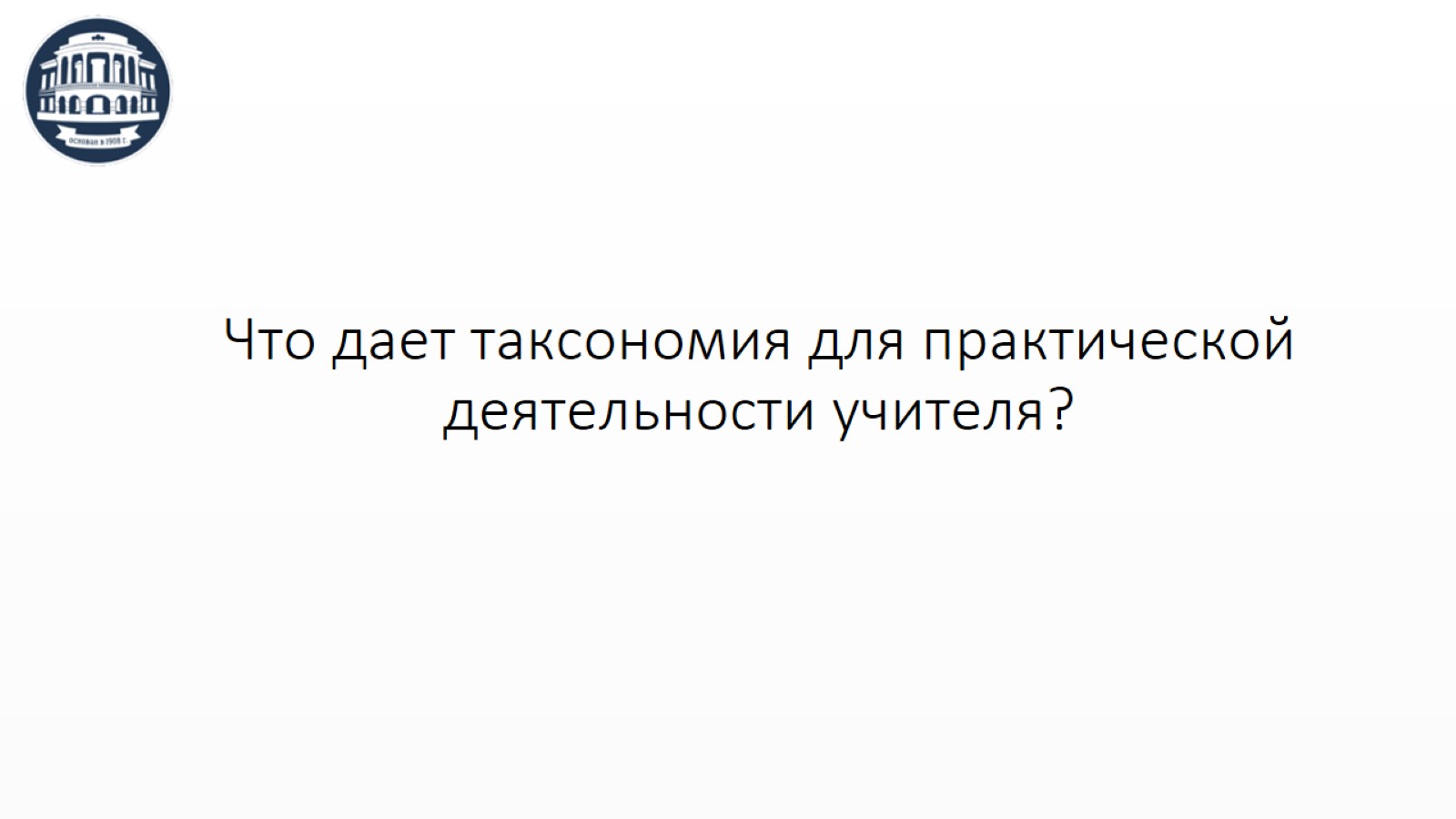 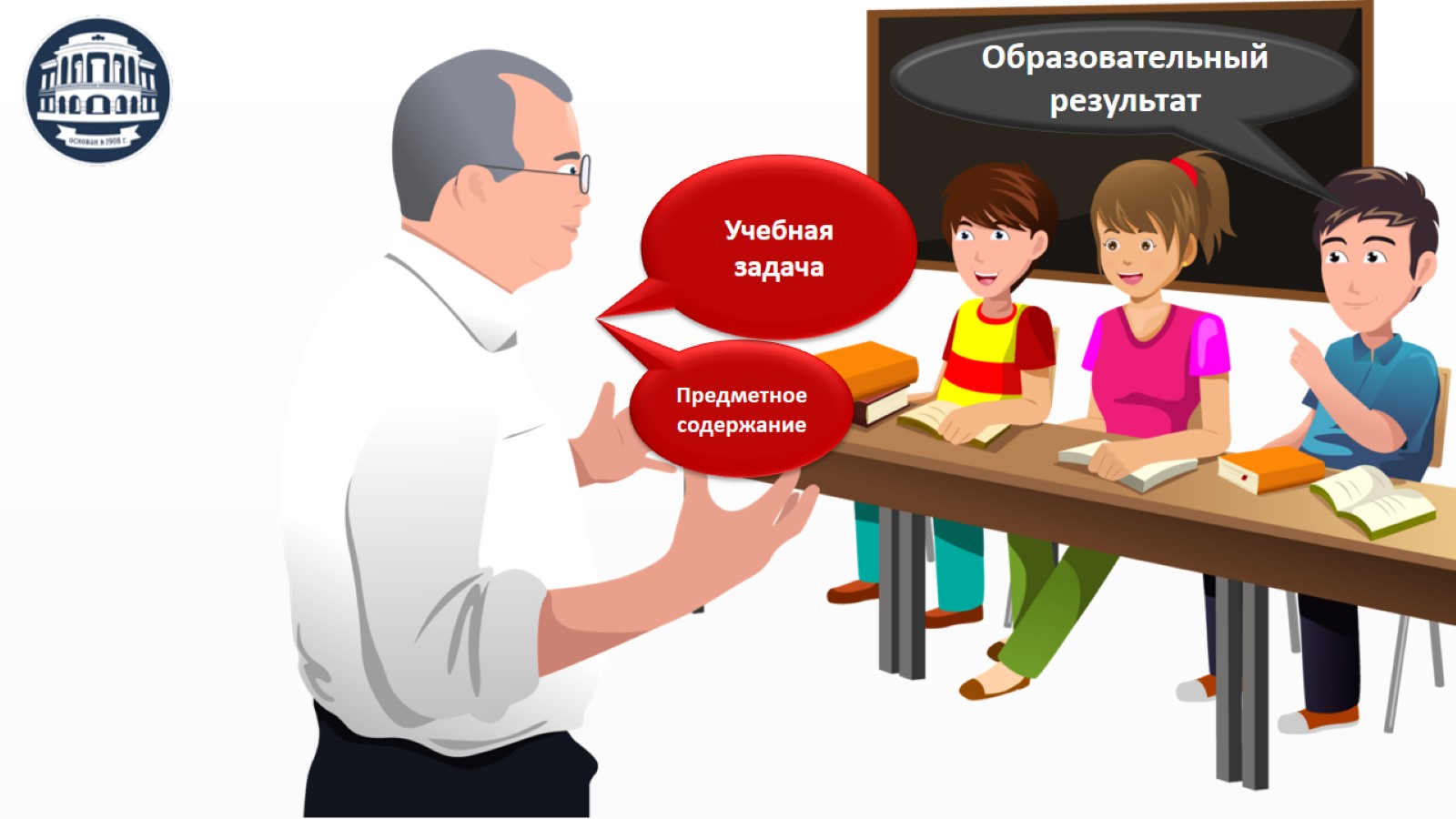 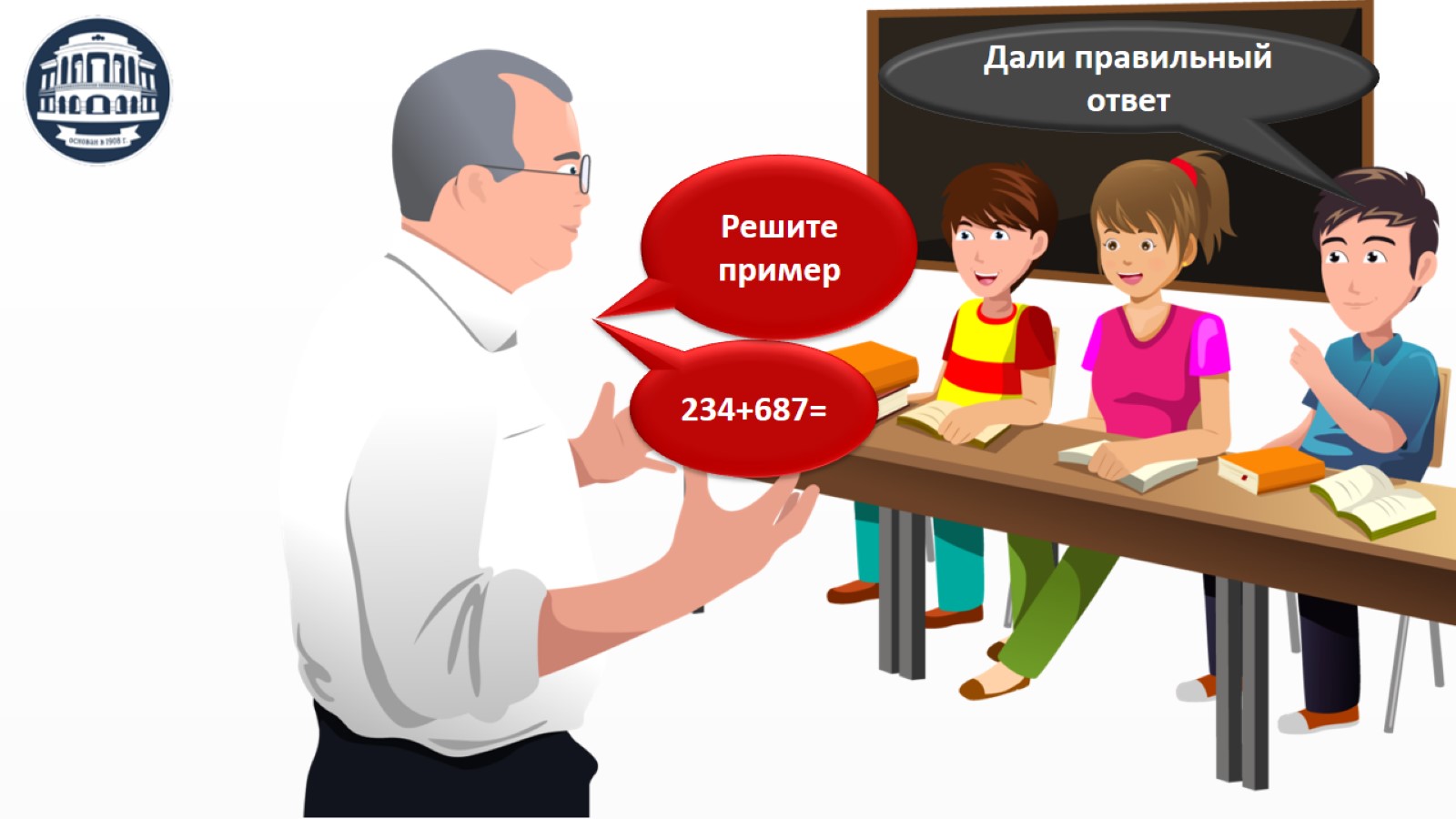 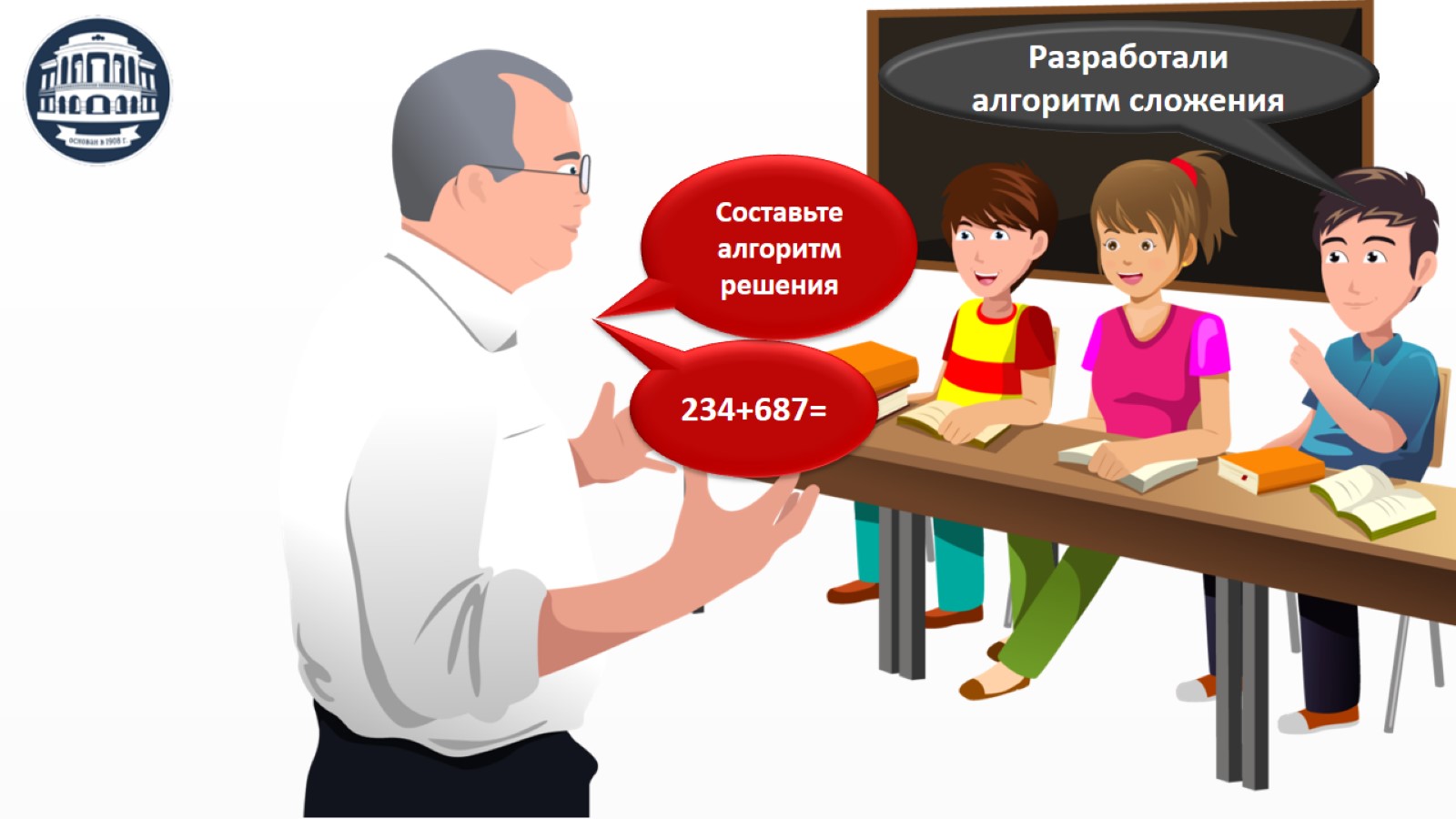 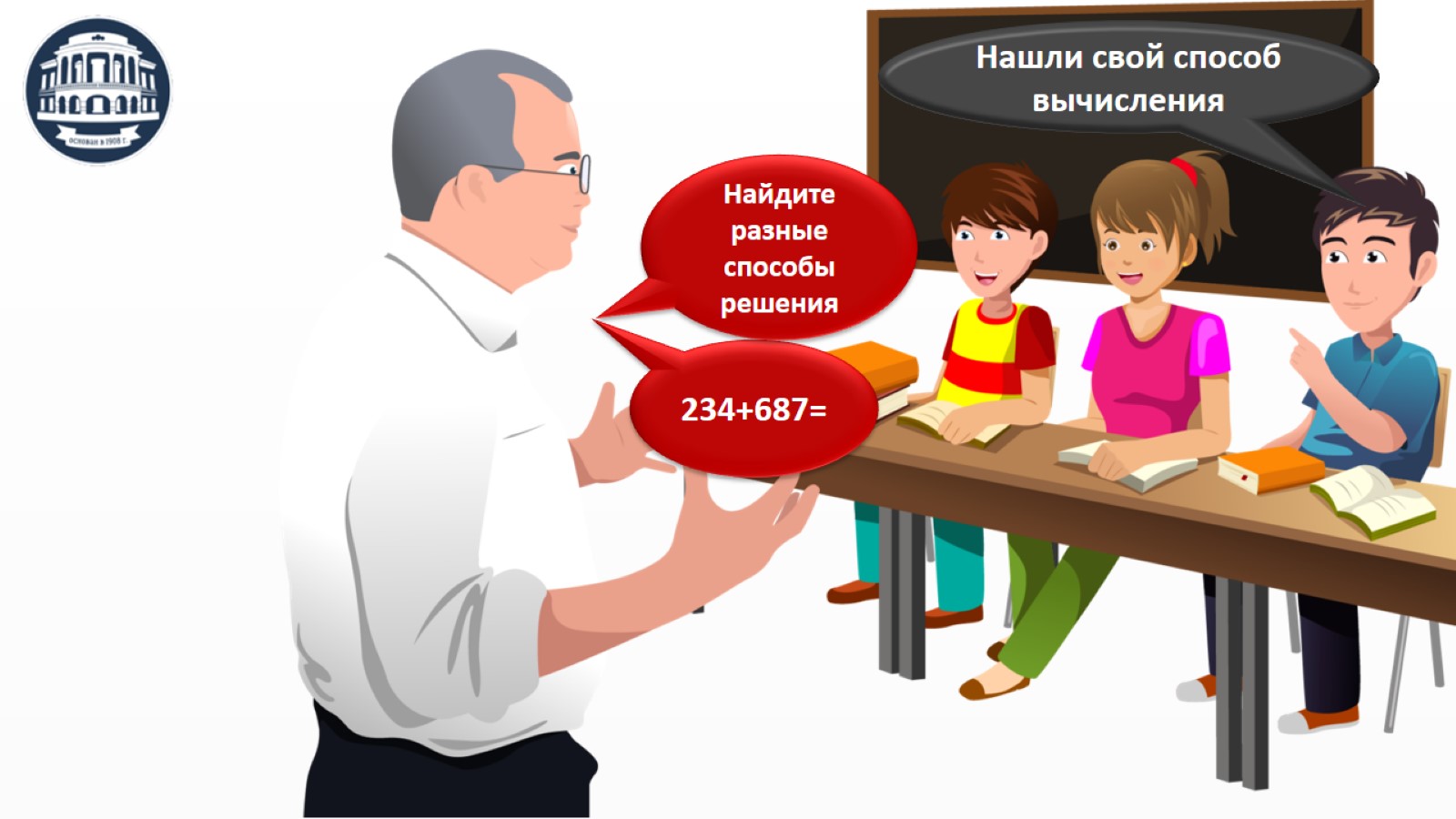 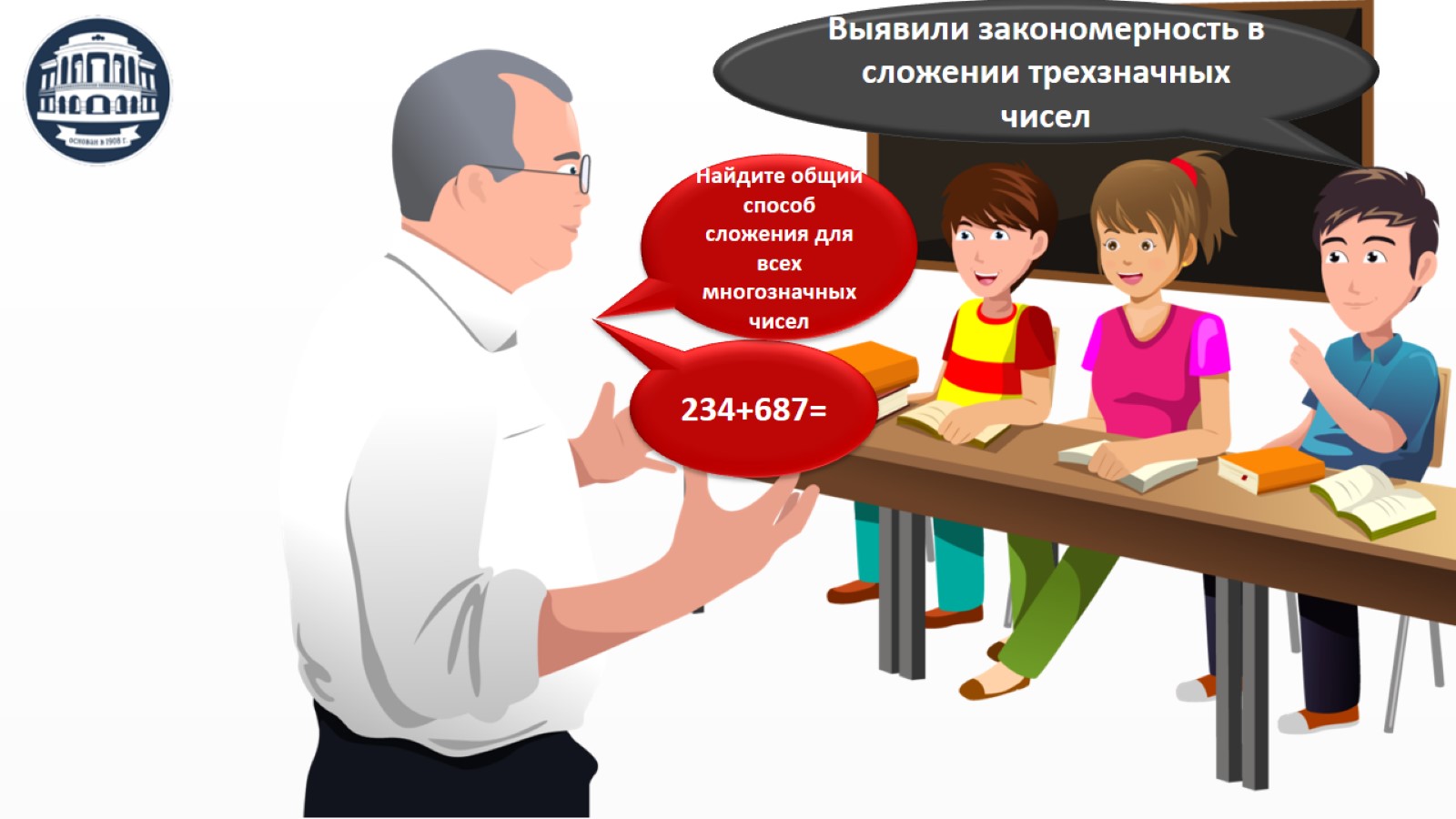 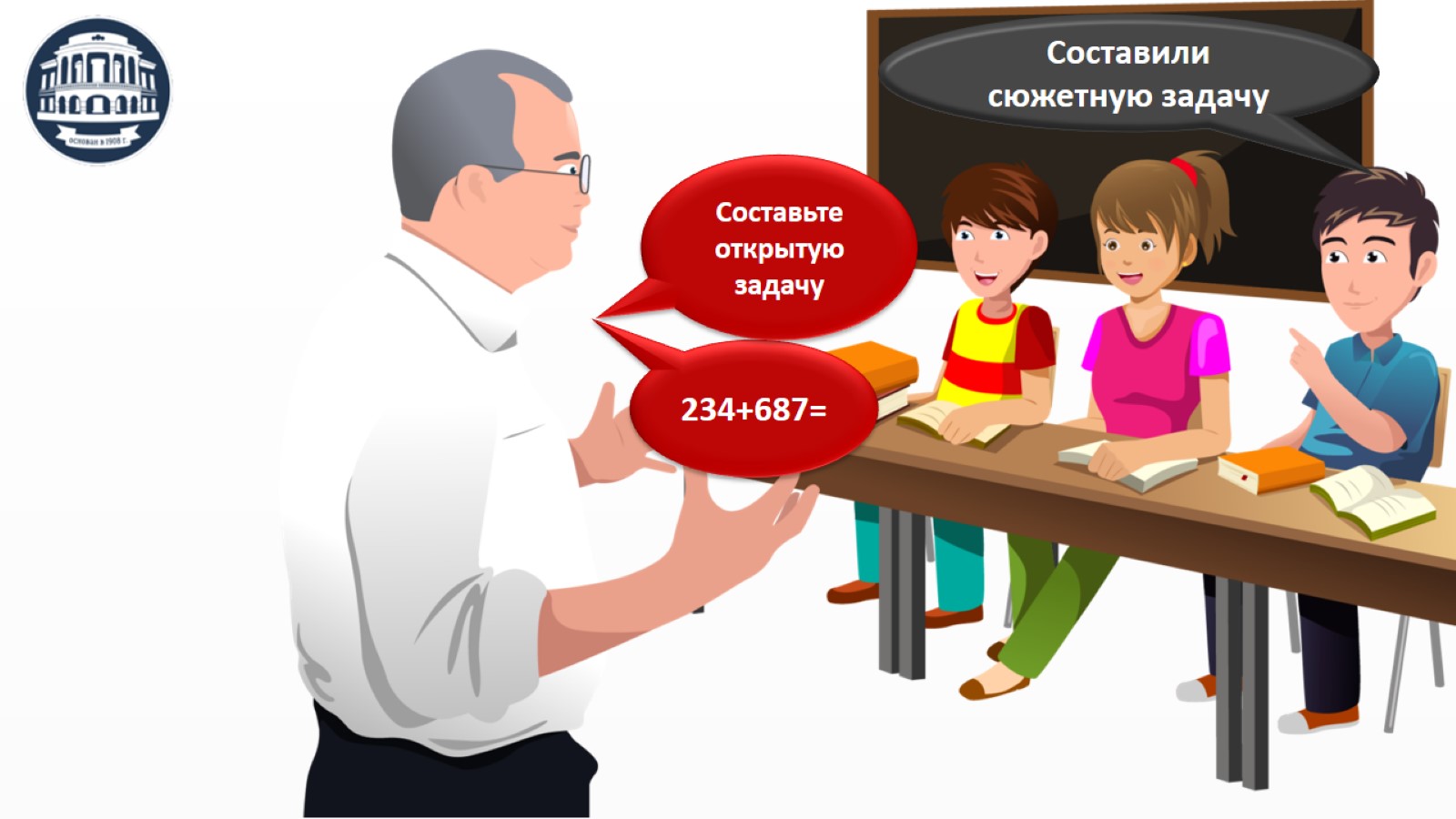 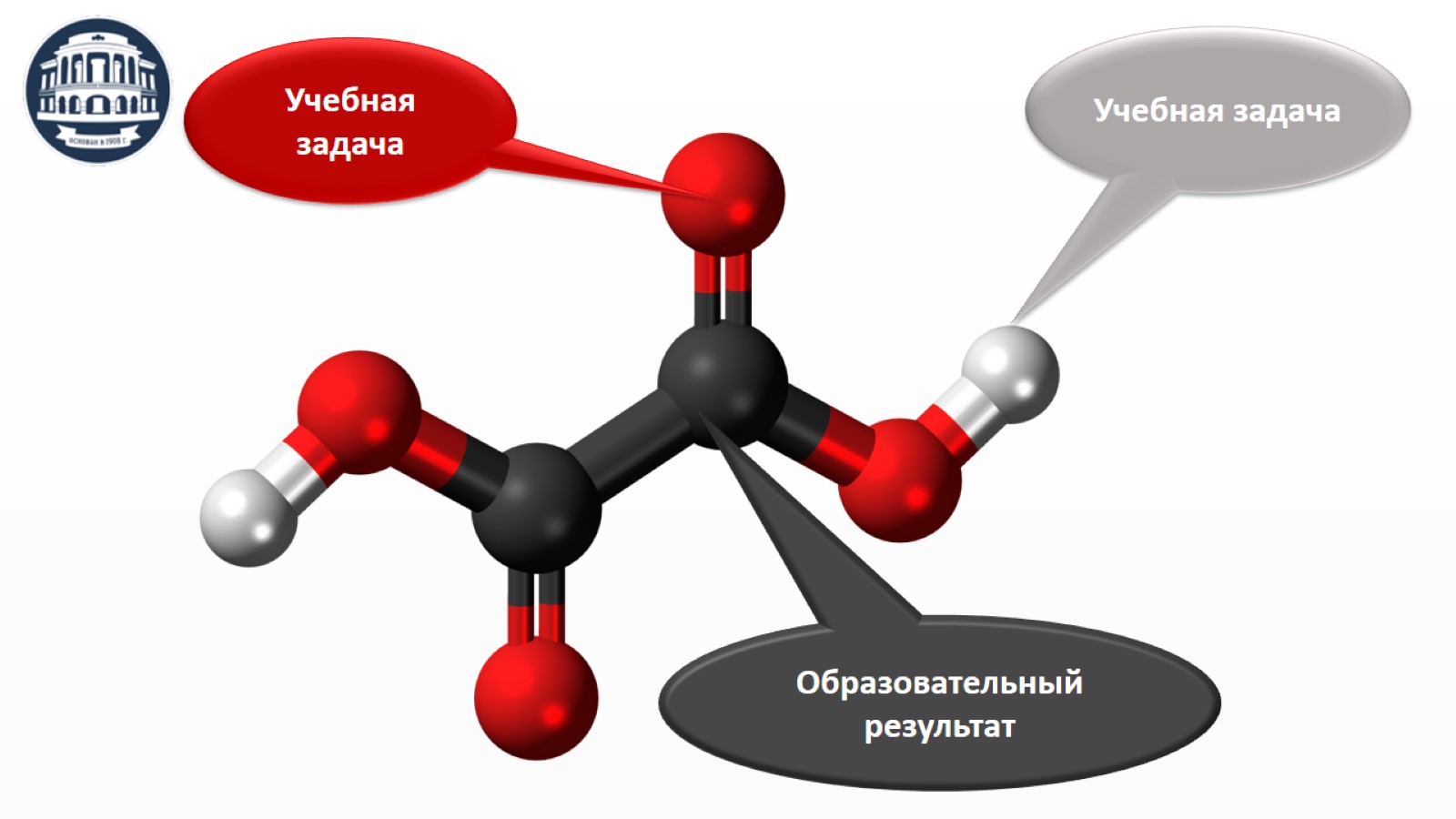 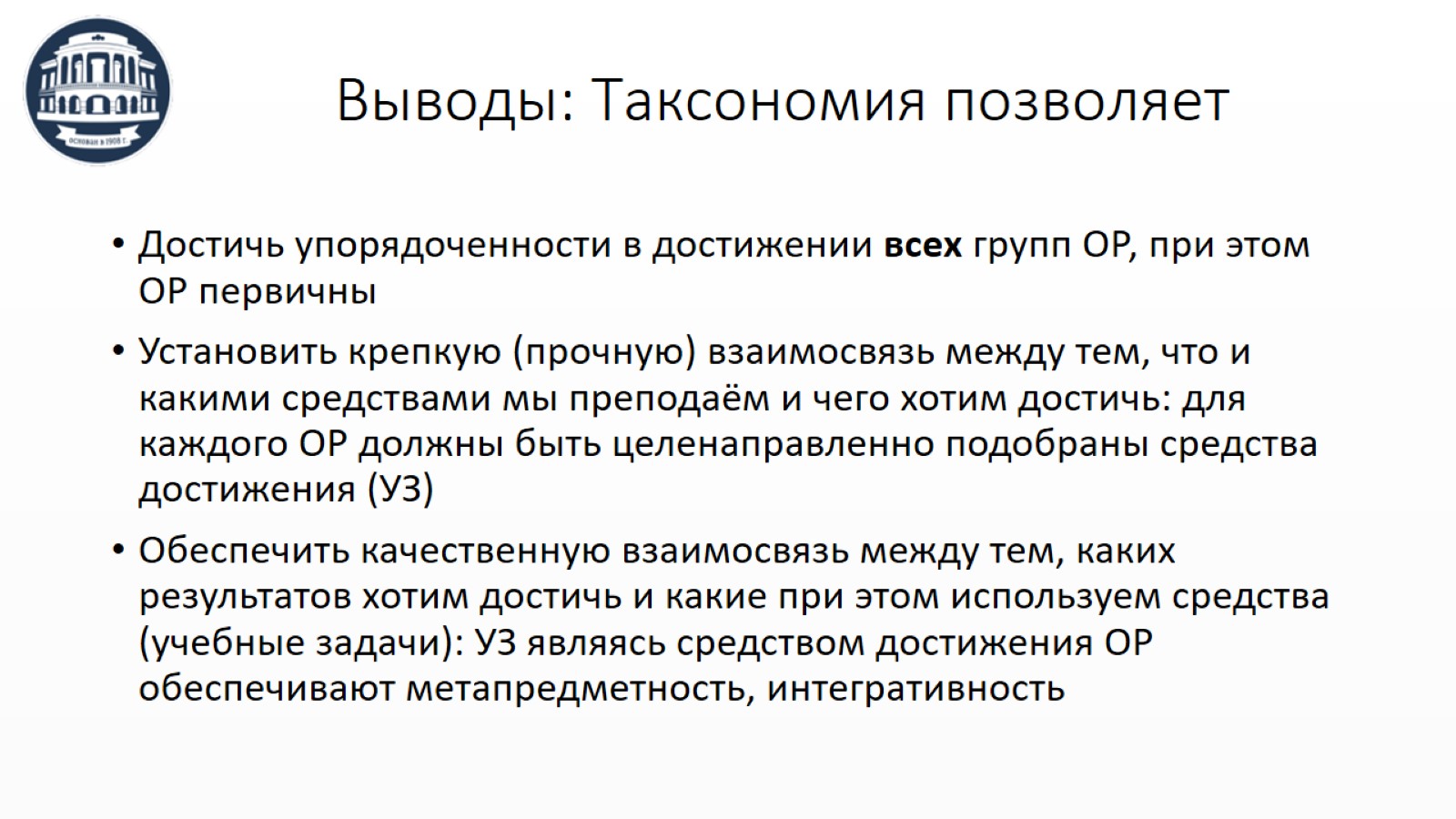 Выводы: Таксономия позволяет
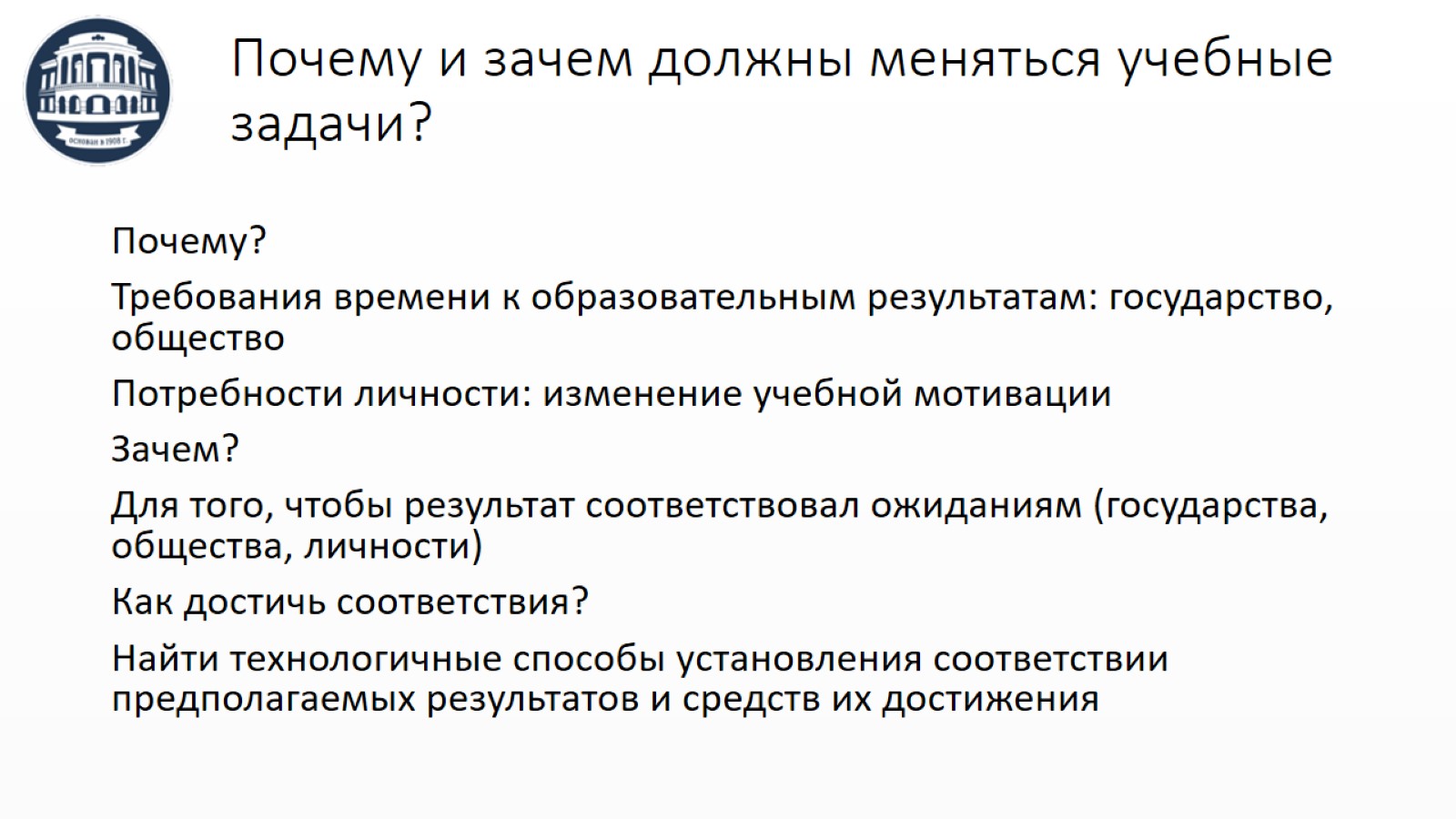 Почему и зачем должны меняться учебные задачи?
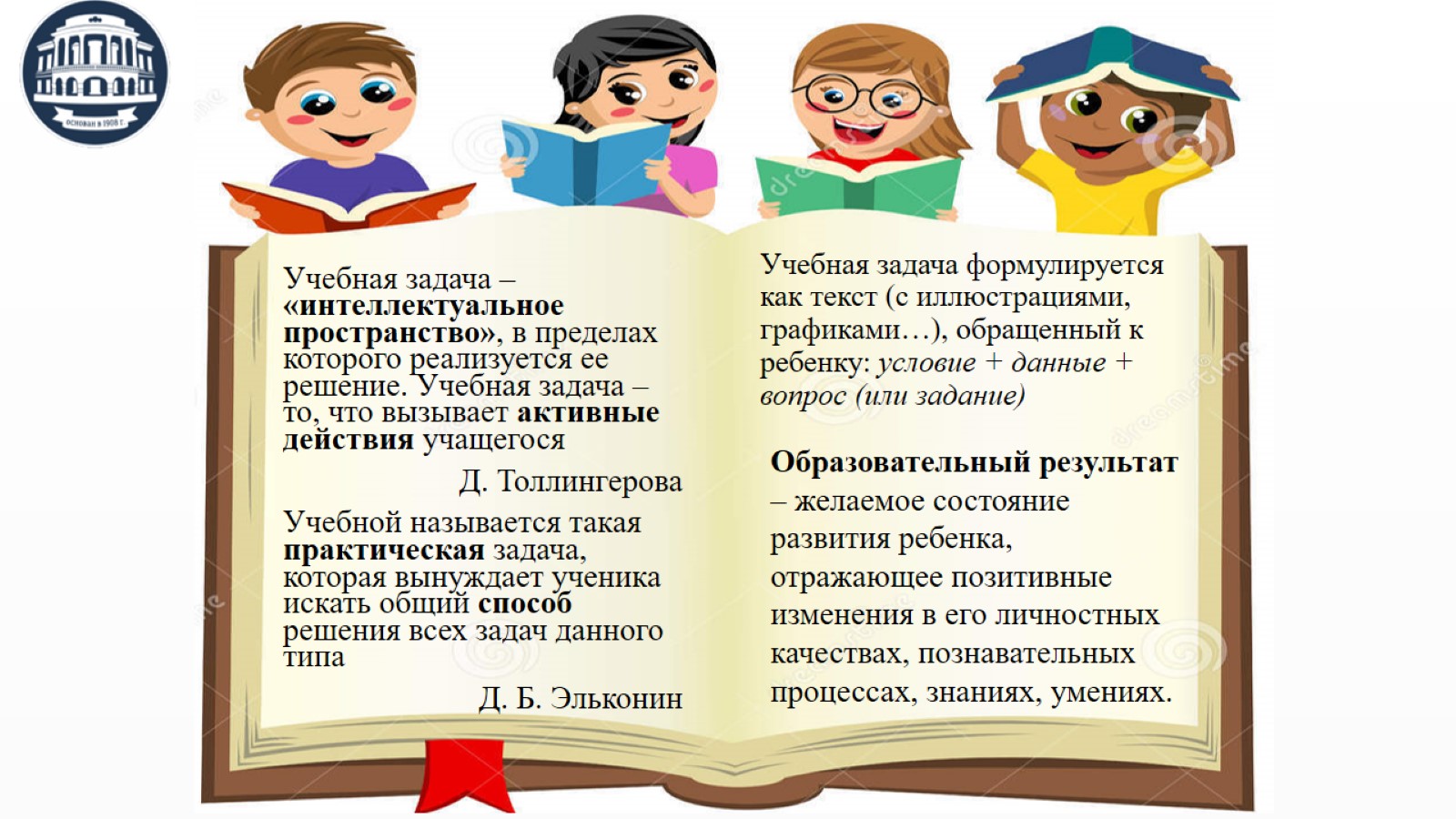 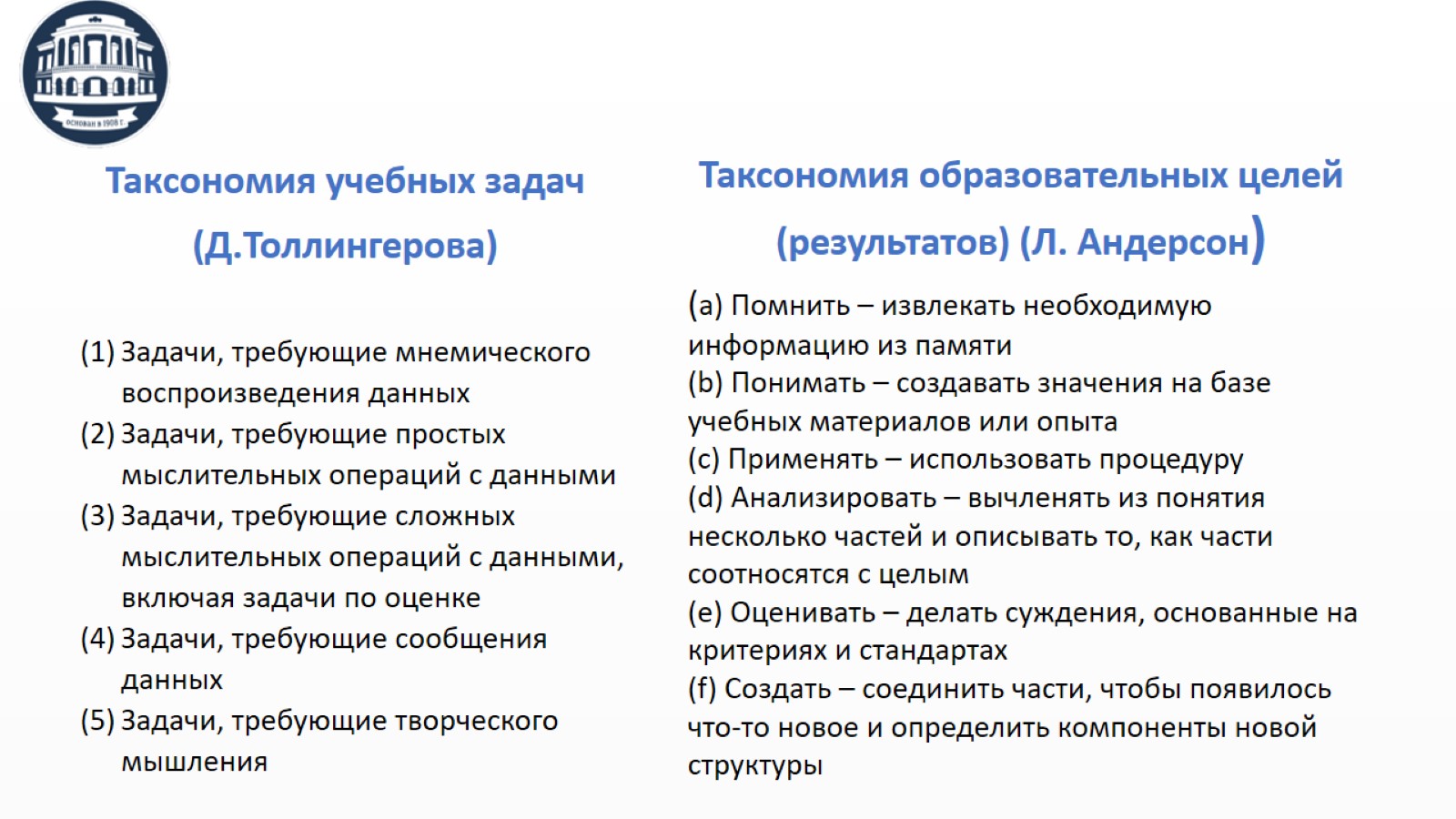 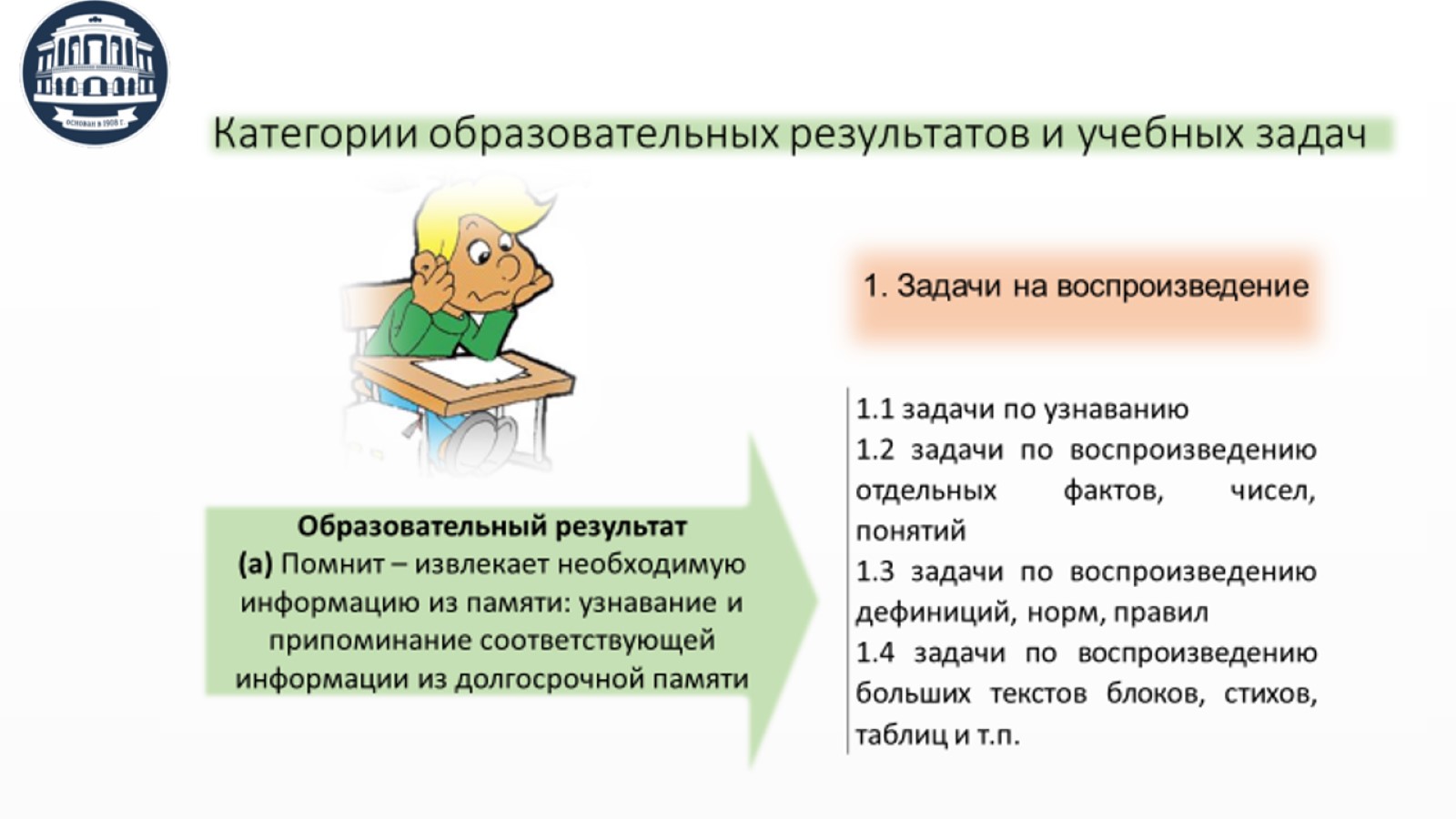 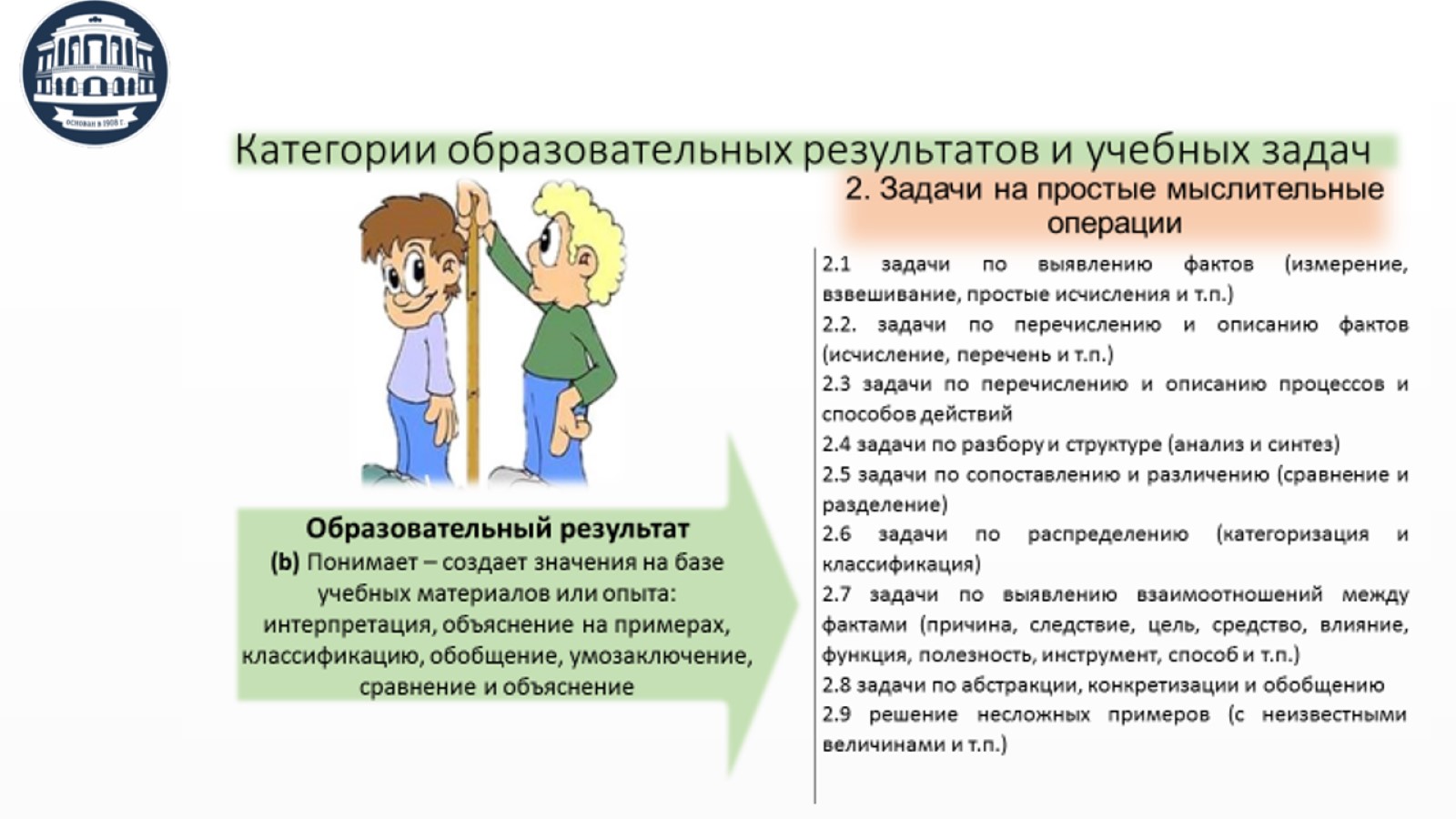 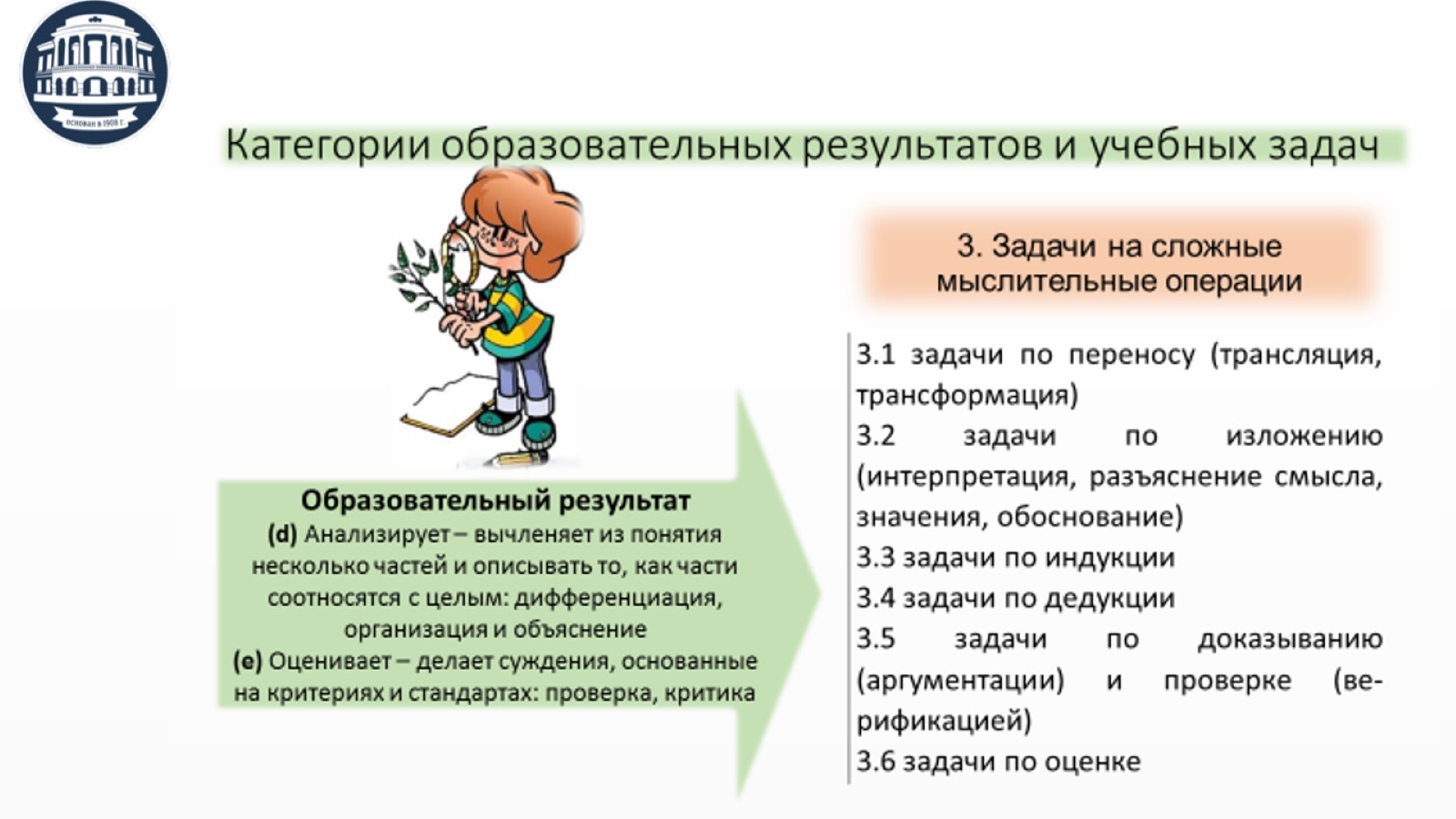 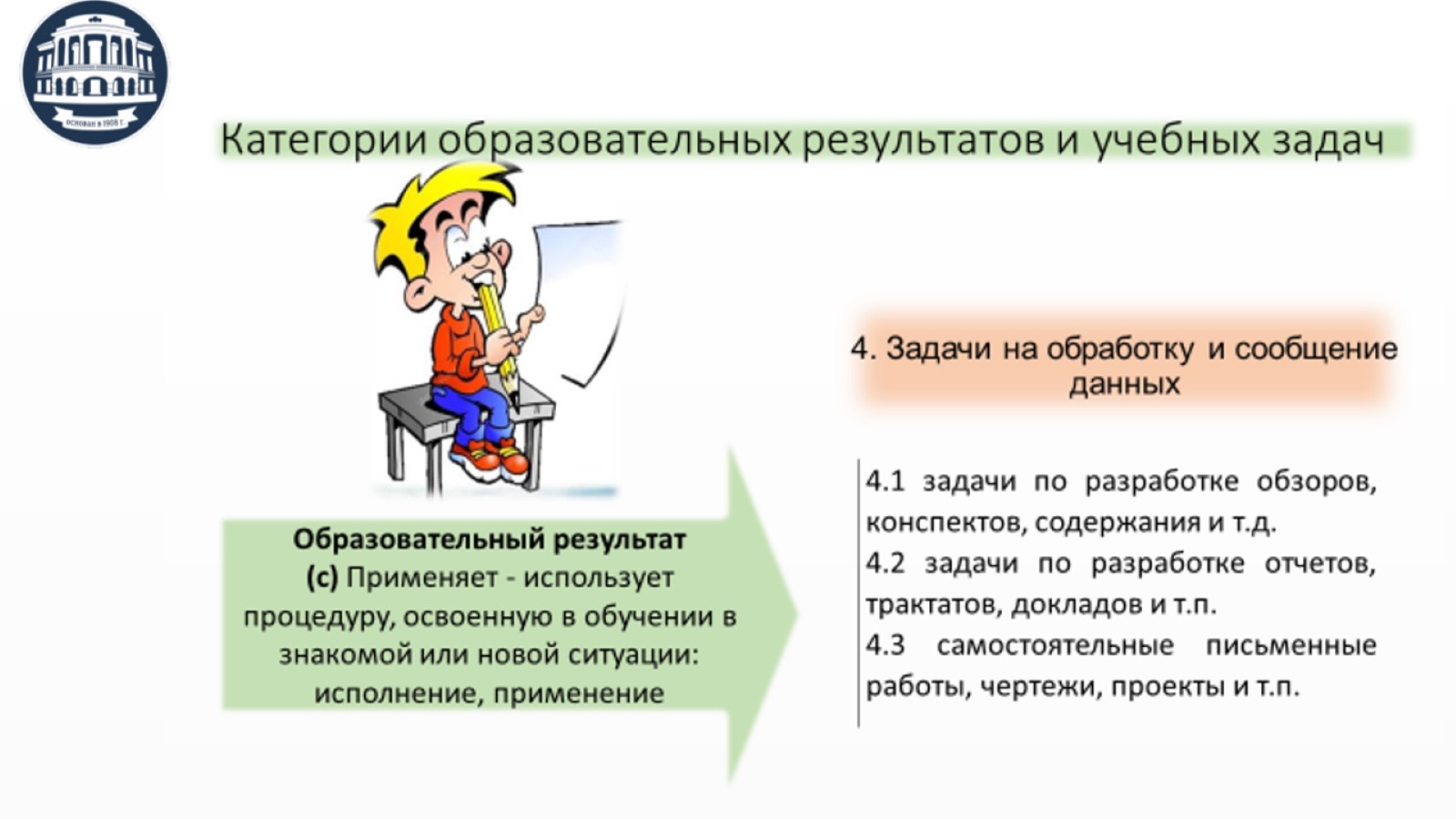 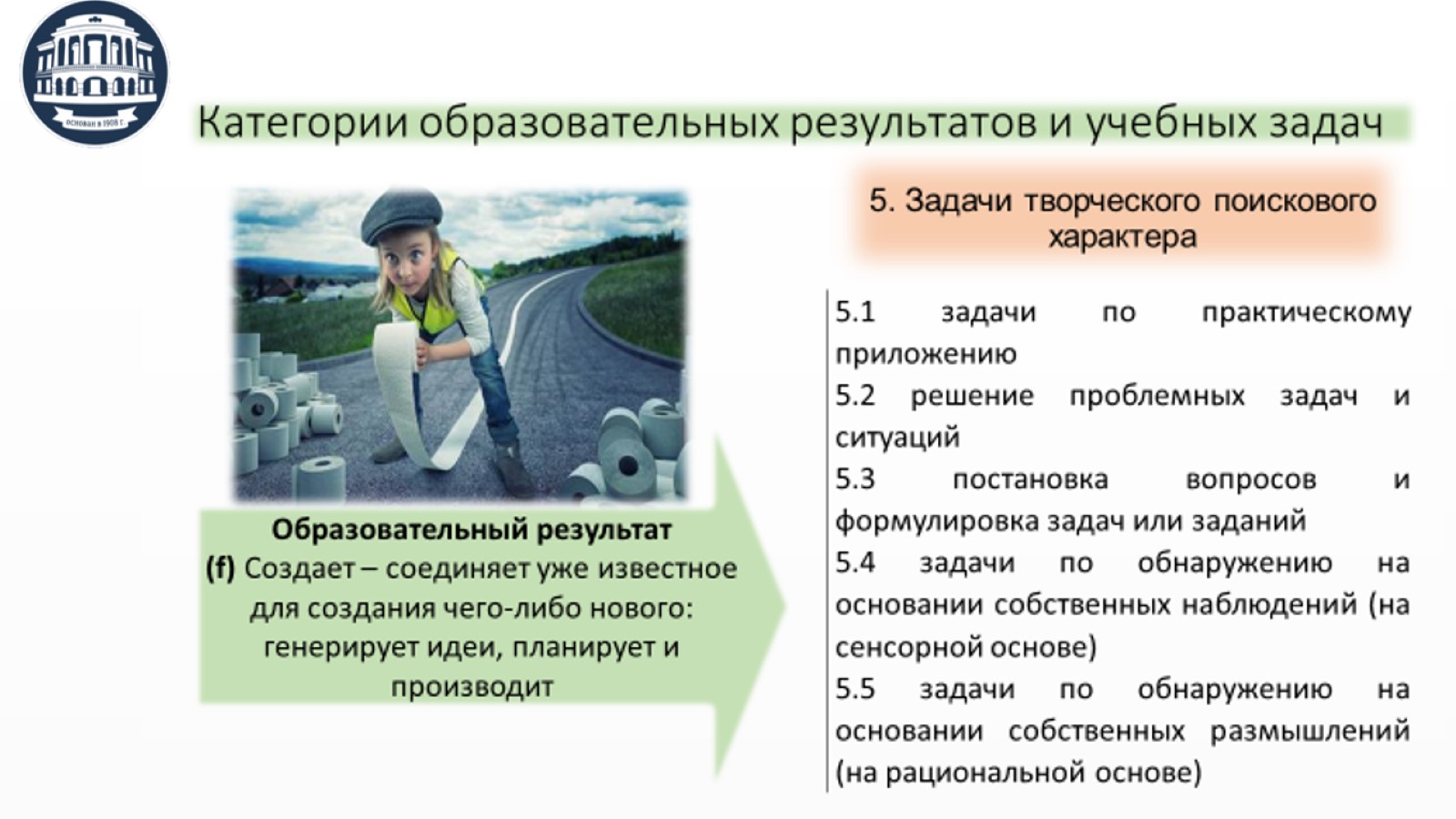 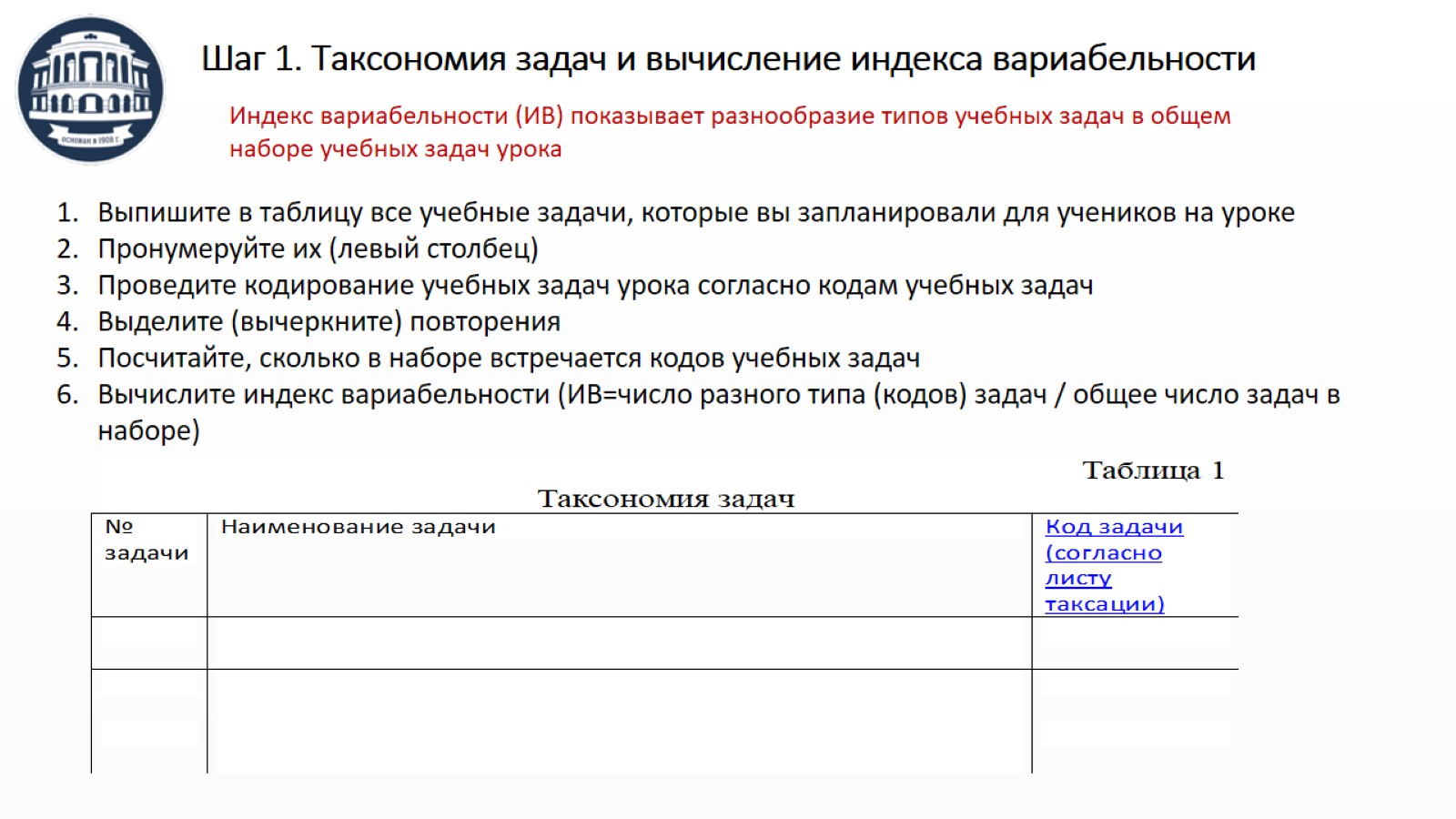 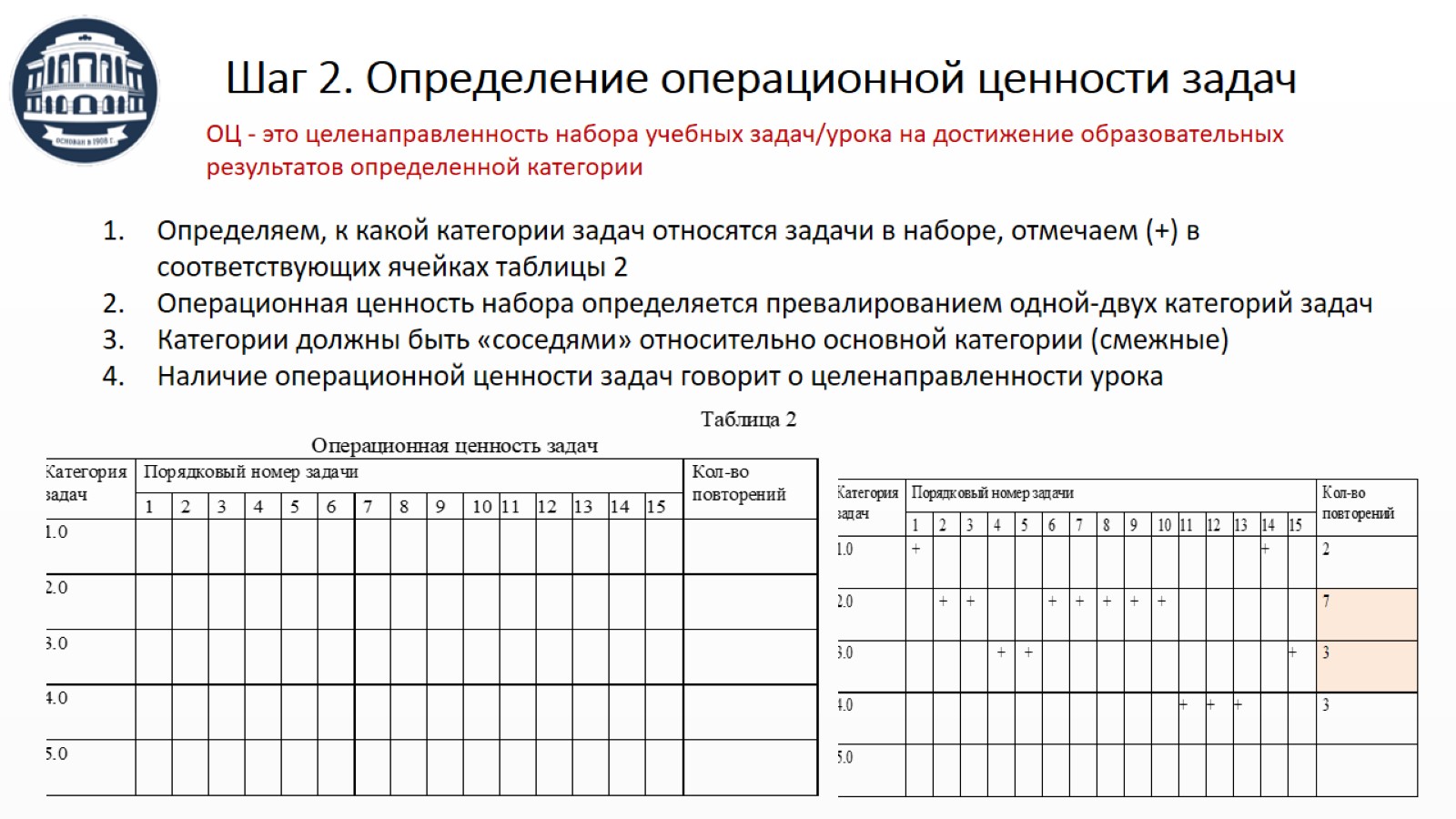 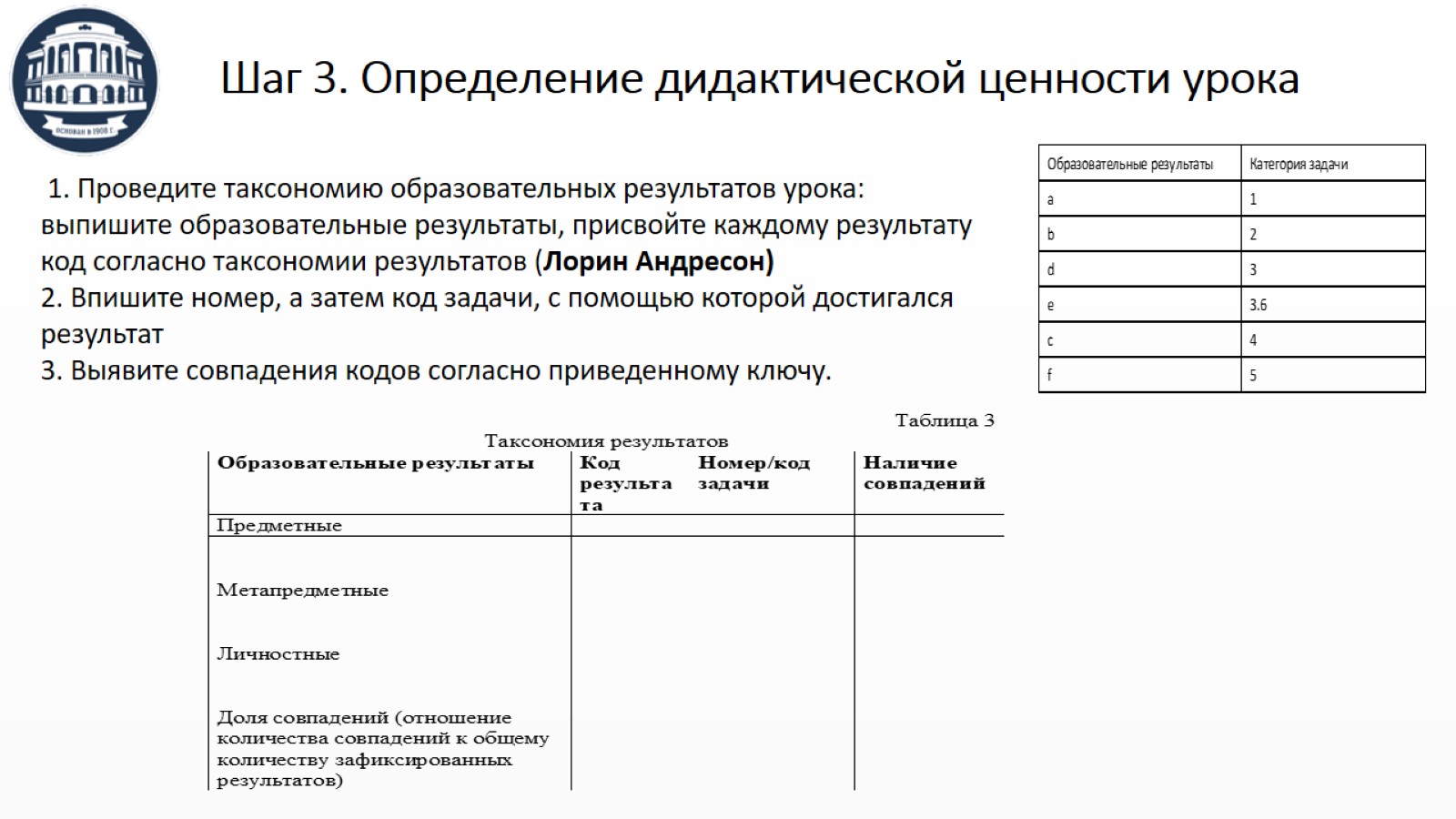 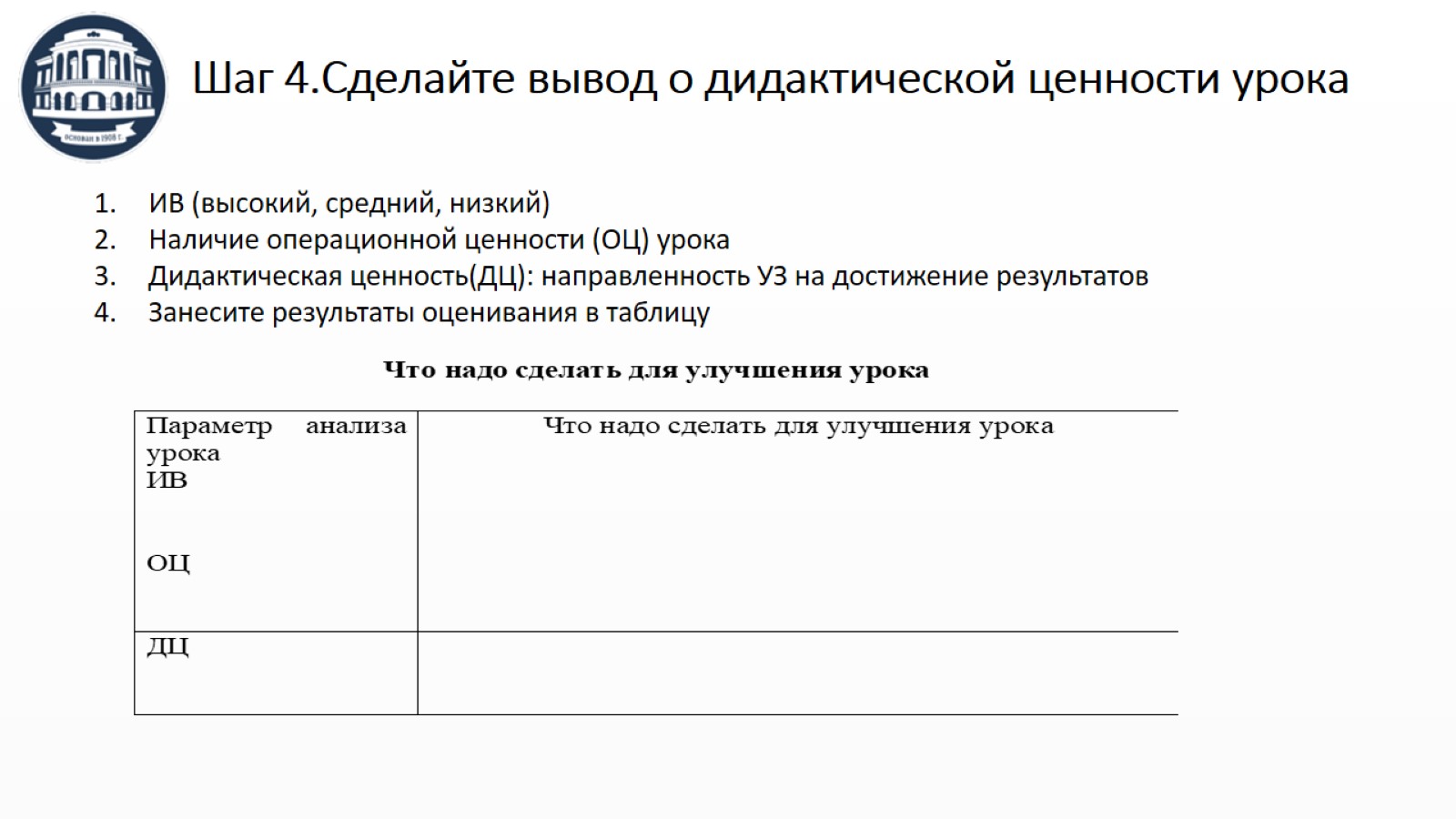 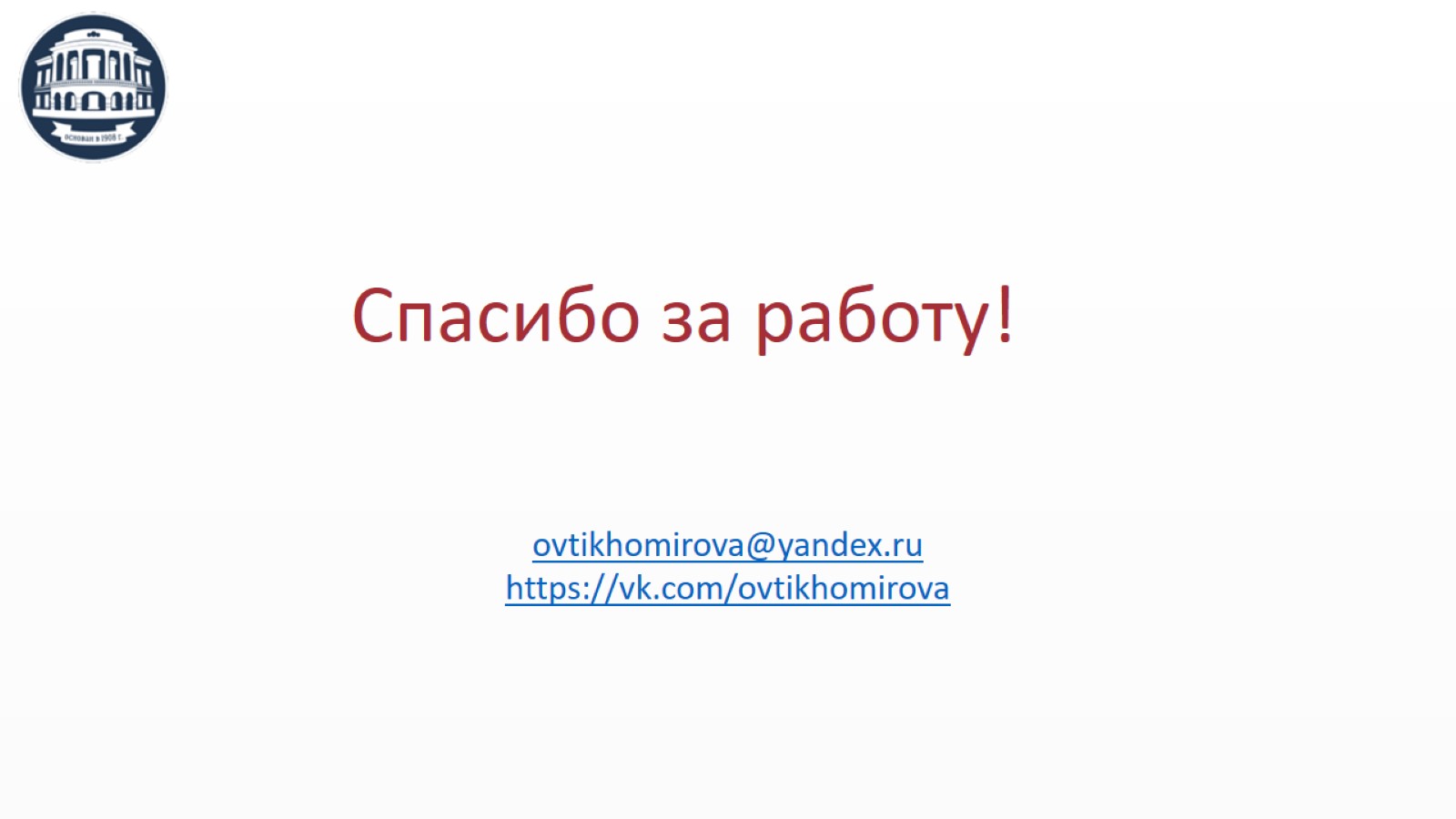